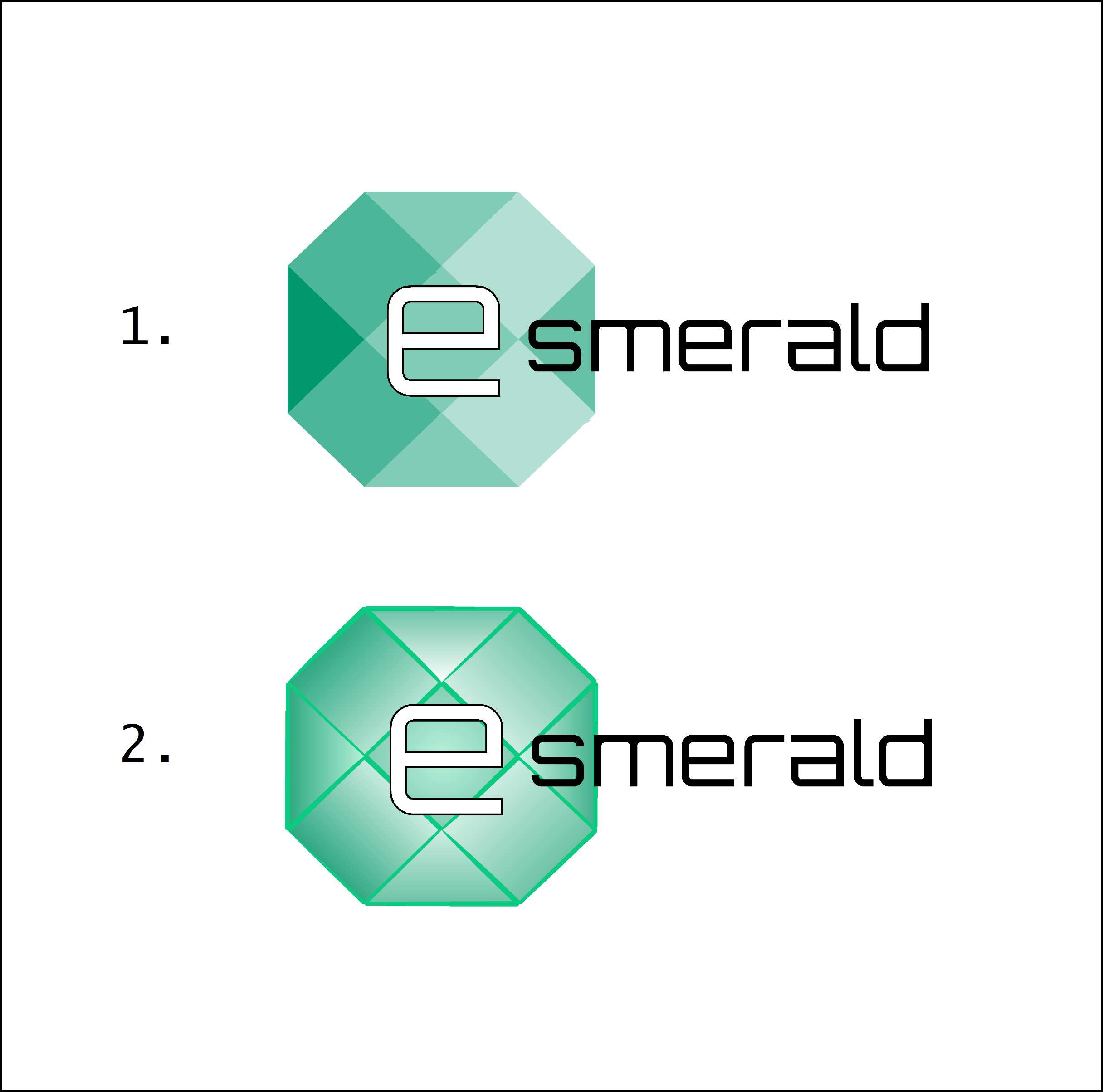 “Enhancing SMEs’ Resilience After Lock Down”
Ways of Building Strong Relationships With Clients and Meeting Their Various Needs
By: [SEERC]
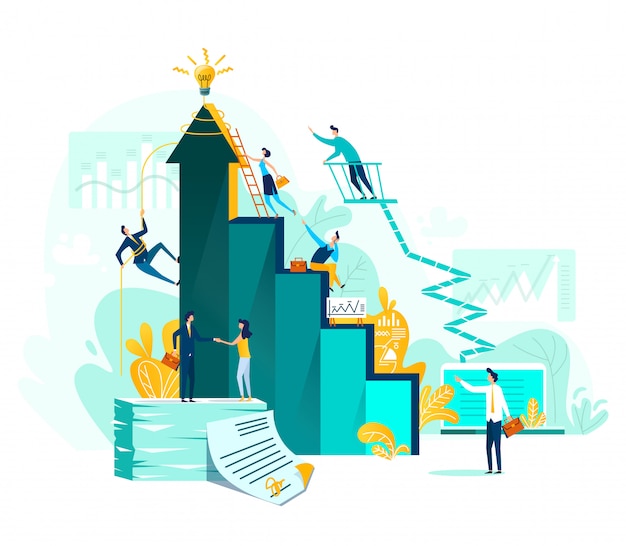 OBJECTIVES AND GOALS
At the end of this module you will be able to:
Objective 1: Link with customers in developing service / product offerings
Objective 2: Meeting customers where they interact with our services / products
Objective 3: Build relationships in a digital world
UNIT 4: Link with customers in developing service / product offerings
SECTION 4.1.1: Buyer-seller collaboration
Developing closer relationships with customers in terms of trust and communication is becoming a key longer-term success.  This is becoming even more critical as customers become LESS likely to enter a physical business location.

When relationships are built, customers:
Feel more secure
Enjoy being a part of something more than just being a customer
Are more likely to remain with a supplier
https://www.octaneai.com/blog/customer-relationships
UNIT 4: Link with customers in developing service / product offerings
SECTION 4.1.1: Buyer-seller collaboration
The movement is away from transactional relationships to collaborative ones.  This is even more important is situations related to:
Developing responsive supply chains
Environmental sustainability
ISO certification (and the like)


Two 2019 research studies by McKinsey & Company found that 1) 61% of buyers and seller in the fashion industry expected to co-invest or co-create by 2025 and 2) buyer-seller relations in supply chains are seen to create value in the future.
https://www.transparency-one.com/the-case-for-supplier-collaboration/
UNIT 4: Meeting customers where they interact with our services / products
SECTION 4.2.1: Customer onboarding
Customer onboarding involves any activity that is adapted to introducing a new customer to a product or service.  This can take place either virtually or in a F2F format

Examples of some best practices in customer onboarding in a digital world:

Use video and/or self-support content to list product / service features aid customer understanding.
Full scale, extended customer service and support to make the customer transition seamless
Product tours and demos. 
Develop a ‘gamification’ to the customer onboarding process.
https://www.revechat.com/blog/customer-interactions/
https://www.youtube.com/watch?v=IhC_jI1X8Ys
UNIT 4: Meeting customers where they interact with our services / products
SECTION 4.2.2: Customer re-boarding (current customers)
Current customers should not be taken for granted and need to be met with (virtually or in-person) as required.  Much ‘cheaper’ to keep a customer than attract new ones.  Gives the opportunity to:
Know your customer (KYC) better
Undertake customer relationship management (CRM)
Reinforce your brand and what you can do for the customer
Enhance word of mouth (WOM)
Increase trust and reliability of you as a supplier
‘Prove’ you understand them and can anticipate their needs
https://www.finextra.com/blogposting/19316/7-reasons-to-meet-customers-face-to-face
UNIT 4: Building relationships in a digital world
SECTION 4.3.1: Types of digital relationships
The pandemic has forced organizations to build digital relationships with existing and new customers.  It can be challenging to build relationships in a totally digital context with new customers.  The common means for doing this include:

Social media – the current ‘go to’ area of digital relationship building
Email
Newsletters / blogs
https://www.intercommedia.org/build-customer-relations/
UNIT 4: Building relationships in a digital world
SECTION 4.3.2: Social media relationship building
Social media relationship building has become ubiquitous in business today.  Some of the most effective ways to leverage this include:
Creating a social media customer service channel
Applying social media ‘listening’ (e.g., scour channels for brand mentions)
Personalising customer experiences with your social channels (live chat widget)
Creating a brand ‘voice’ (i.e., memes, tweets, Instagram posts that relate to your brand)
Rewarding social medial channel interactions
Sharing and encouraging user generated content
Providing value, not just promotion and marketing – opportunity for education
Building an online community
https://sproutsocial.com/insights/build-customer-relationships/
Summing Up
Digital
Personalize
Relationships are not one size fits all -- personalize
Must embrace digital technology in relationship management
Collaboration
Onboarding
Trust
Develop a digital onboarding strategy for new customers
Relationships must be collaborative to be successful
Relationship building establishes and maintains trust
SWOT Analysis
SELF-EVALUATION
W
S
T
O
Strengths:
-
-
Weaknesses:
-
-
Opportunities:
-
-
Threats:
-
-
Key takeaways:
Takeaway 1: Buyer-seller relationship is most effective when it is collaborative
Takeaway 2: Embrace digital relationship management as an effective means of maintaining customers
Takeaway 3: Develop distinct relationship strategies for new customers (onboarding) and existing customers (reboarding)
Takeaway 4: Embrace social media platforms to build relationships and not just as a promotion tool
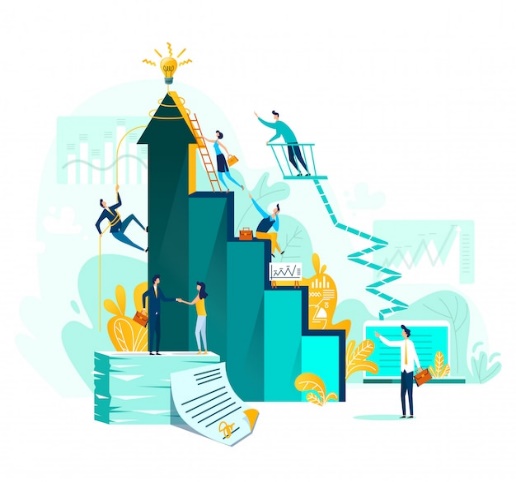 Thank-you!